Schützen und sicher agieren / Best Practice: Tipps zur digitalen Selbstverteidigung (Datensparsamkeit)
Jule Murmann (TH Köln)
[Speaker Notes: Durchführungshinweise für Lehrende:

Vorbereitung: 
Kopieren des Lehrvortrages als Handout (2 oder 3 Folien pro Seite)
Beamer für Präsentation mit Audio-Ausgang vorbereiten
Wichtig: Notizfelder der Folien beachten! Dort Skripte zu den einzelnen Folien.
Vortrag enthält 1 Video (Folie 2). Vor Durchführung prüfen, ob der Link noch funktioniert. 
Quellenangaben am Ende der Präsentation.]
Video: Sicher Surfen im Netz?
Quelle 1
2
[Speaker Notes: Wir steigen satirisch ein mit einem Video, das voller Ideen zur digitalen Selbstverteidigung steckt:
 
Video: Sicher Surfen im Netz

Leitfragen zur Besprechung des Clips mit den Lernenden: 
Beschreibung: Was passiert in dem Spot/Clip/Ausschnitt?
Reaktion: Wie wirkt das auf uns? (lustig, irritierend, können wir uns identifizieren? Warum (nicht)?)
Analyse: Welche Themen lassen sich ausmachen?
Interpretation: Was ist die Aussage?
 
Die Vorschläge, die dieser Spot macht, sind natürlich nicht ernst gemeint. Die Probleme, die er benennt, sind aber zu großen Teilen tatsächliche Herausforderungen für den Datenschutz in der digitalen Zeit. Was können wir also selbst tun, um uns möglichst datensparsam zu verhalten? 

LINK zu Video ist in PowerPoint-Folie hinterlegt
https://www.youtube.com/watch?v=x6ms9nmEP2E (Dauer: 02:24)]
Datensparsamkeitauf Seiten der Nutzenden
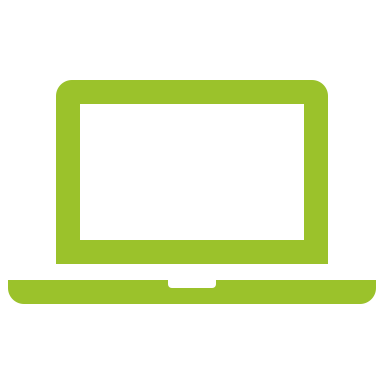 Wie kann man möglichst wenige personenbezogene Daten bei der Nutzung von Webseiten, Apps etc. hinterlassen?
3
[Speaker Notes: Datenschutz entsteht auch oft durch Datensparsamkeit auf Seiten der Nutzenden. Dies bedeutet, dass man bei der Nutzung von digitalen Tools und Angeboten bestimmte Dinge beachten kann, um dabei möglichst wenige personenbezogene Daten preiszugeben. 
Wie man sich möglichst datensparsam durch das Netz bewegt, dazu gibt es eine Reihe von Tipps und Tricks, auf die wir heute zum Teil eingehen wollen.]
Crashkurs Digitale Selbstverteidigung – Beispiele
Quellen 2, 3, 4
4
[Speaker Notes: Social Media: 
Grundsätzlich gilt: Was einmal im Internet ist, lässt sich kaum wieder zurückholen. 
Daher: Sparsam und überlegt verwenden. Zurückhaltung mit persönlichen Informationen und potentiell kompromittierenden Bildern. 
Privatsphäre Einstellungen regelmäßig checken und ggf. ändern.  

Logout aus Online-Diensten:
Aus allen Online-Diensten (Google, Facebook, Amazon etc.) nach Nutzung immer direkt wieder ausloggen
Google-Suche nur ausgeloggt verwenden.
So kann Verhalten nicht auf den jeweiligen Account zurückgeführt werden. 
 
Apps-Berechtigungen / Zugriffsrechte:
Nur Apps installieren, die man wirklich braucht, regelmäßig checken und ggf. überflüssige Apps löschen
Apps nur die Zugriffsrechte geben, die sie wirklich brauchen, um zu funktionieren (zu finden über “Einstellungen“)
Bsp.:
Google Maps: Standortzugriff nicht „Immer“ sondern nur „Beim Verwenden der App“.
WhatsApp braucht den Standort zum Verwenden gar nicht (außer man möchte ihn teilen), kann man deaktivieren
 TN sollen das direkt an ihren Smartphones prüfen. 
Bei der Installation von neuen Apps immer direkt die Berechtigungen prüfen und ggf. reduzieren. 
 
Cookies: 
Cookies sind kleine Textdateien, die auf dem Computer gespeichert werden, wenn man eine Website benutzt.
Sie enthalten Informationen über den Besuch der Seite, z. B. wird dadurch der Warenkorb auf Amazon oder der Login bei Facebook gespeichert, auch wenn man die Seite verlässt.
Manche Cookies werden automatisch nach einer bestimmten Zeit gelöscht, andere nie.
Man muss unterscheiden zwischen zwei Arten:
Session-Cookies: sind notwendig für das Funktionieren der meisten Websites (wie etwa der Warenkorb beim Online-Shopping)
Tracking-Cookies: „Die Cookies, vor denen häufig gewarnt wird, sind die Tracking-Cookies. Denn nicht nur Webseiten an sich legen Cookies im Speicher Ihres Browsers ab, sondern auch viele der Werbebanner, die einem angezeigt werden. Das heißt, auch wenn man nur eine einzige Webseite besucht, können dennoch gleich mehrere Cookies im Browser abgelegt werden. Diese Tracking-Cookies dienen dazu, das Surf-Verhalten auszuspionieren und so gezielt Werbung schalten zu können. Mithilfe von Cookies können so von Nutzern Profile angelegt werden, die auch mit den Social-Media-Accounts verknüpft werden können. Tracking-Cookies dienen also dazu, den Nutzer und sein Surf-Verhalten vollständig zu durchleuchten.“ (https://www.techbook.de/easylife/was-zur-hoelle-sind-cookies-und-warum-sollte-man-sie-loeschen) Wie lange man sich auf welcher Website aufhält, wie man auf die Website gekommen ist und auf welche Website man als nächstes geht, das gehört zu den wichtigsten Informationen bei der Profilbildung, und das lässt sich über Tracking-Cookies herausfinden.

Tipps zum Umgang mit Cookies (https://www.verbraucherzentrale.de/wissen/digitale-welt/datenschutz/cookies-kontrollieren-und-verwalten-11996; siehe hier auch weitere Erläuterungen zu den Tipps)
Cookies regelmäßig löschen (täglich ist nicht praktikabel; einmal im Monat ist gut)
Cookie-Einstellungen im Browser verwalten
Session-Cookies bevorzugen
Drittanbieter-Cookies verbieten (geht über Browser-Einstellungen). Einige (wenige!) Websites funktionieren dann nicht mehr richtig, daher muss man im Hinterkopf haben, dass man das deaktiviert hat.
Anonymen Modus nutzen 
 
Tracking-Blocker:
 
Reduzieren die Anzahl der Tracker, die Daten abgreifen damit die Daten­menge, die nach außen abfließt. 
Wirken auch als Werbeblocker; es wird also weniger Werbung angezeigt, und viele Seiten laden schneller, weil die Werbung nicht mitgeladen werden muss. 
Gibt als es Programme für den Computer und für das Smartphone]
Tracking-Blocker: Beispiele
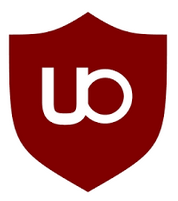 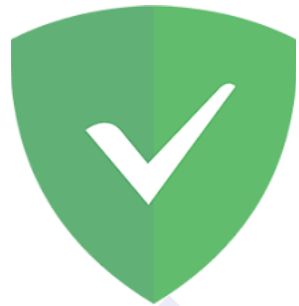 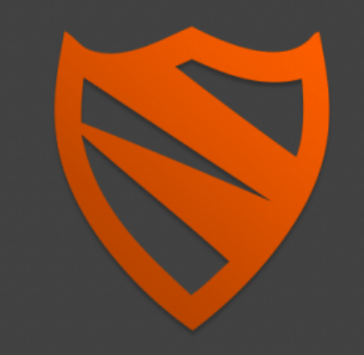 5
[Speaker Notes: Beispiel für einen Blocker am Computer: uBlock Origin (Testsieger Stiftung Warentest 2017)
Das Programm blockiert viele Tracker, schränkt aber – anders als manches aggressiver arbeitende Tool – die Funk­tionalität von Webseiten kaum ein. 
Wird als Erweiterung in den Browser integriert, für die Installation brauchen Sie weniger als eine Minute. Zu finden über die Website des jeweils verwendeten Browsers.
Sie müssen den Blocker auf jedem Rechner und in jedem Browser installieren, den Sie zum Surfen im Netz verwenden.
 
Am Android-Handy: Blokada
Empfohlen von der schleswig-holsteinischen Datenschutzaufsichtsbehörde, 
Ein Indiz dafür, dass die App ihr Versprechen, Werbung und Tracking auszufiltern, recht ordentlich einlöst, ist dass man sie über den Google Playstore nicht herunterladen kann. Denn das Geschäftsmodell von Google beruht ja wesentlich auf Datensammlung und Werbung.
Wer sich die App installieren möchte kann das über https://blokada.org tun und muss dafür (kurzzeitig) die Berechtigung einräumen, Apps aus unbekannten Quellen (d.h. nicht aus dem Google Playstore) zu installieren. Dies geht auch ohne technische Kenntnisse unkompliziert. 
 
iPhone: AdGuard
Download über AppStore
Dann muss man in den Einstellungen des verwendeten Browsers (z. B. Safari) über den Punkt „Inhaltsblocker“ den Zugriff aktivieren]
Weiterführende Links mit Tipps
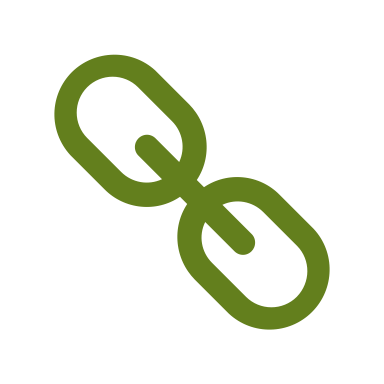 https://digitalcourage.de/digitale-selbstverteidigung/selbstverteidigung-fuer-eilige  6 Tipps zum schnellen Umsatz von mehr Datenschutz
https://www.test.de/Privatsphaere-im-Netz-Wie-Sie-Verfolger-abschuetteln-5286433-0/#id5286447  mit Angabe von Dauer und Schwierigkeitsgrad für jede Maßnahme
https://datenwachschutz.de/  sehr umfassend und ausführlich
https://myshadow.org/increase-your-privacy  auf Englisch, gut aufbereitet und übersichtlich, Stand von 2018
6
[Speaker Notes: Das waren nur ein paar Beispiele. 
Es gibt im Internet viele Webseiten, die sich mit dem Thema auseinandersetzen und auch gute und detaillierte Anleitungen zu den einzelnen Maßnahmen geben. 
Wir können dies hier nicht so im Detail besprechen. Wenn Sie sich näher mit dem Thema auseinandersetzen möchten, empfehlen wir diese Seiten.]
Quellen
1 (Folie 2): Screenshot aus Video: „Ratgeber: Sicher surfen im Internet“ von NDR. YouTube Lizenz. https://www.youtube.com/watch?v=x6ms9nmEP2E. Screenshot von CC-Lizenzierung ausgenommen.
2 (Folie 4): Datenschutz.org. 2021. „Cookies: was Sie über die kleinen Dateien wissen sollten“. https://www.datenschutz.org/cookies/. Zugriff am 26. Juni 2020.
3 (Folie 4) Verbraucherzentrale NRW e. V. 2021. “Cookies kontrollieren und verwalten”. https://www.verbraucherzentrale.de/wissen/digitale-welt/datenschutz/cookies-kontrollieren-und-verwalten-11996. Zugriff am 28. Juni 2020.
4 (Folie 4) Zitat in Notizen aus: Thomas Porwol. 2017. “Was zur Hölle sind Cookies und warum sollte man sie löschen?”. https://www.techbook.de/easylife/was-zur-hoelle-sind-cookies-und-warum-sollte-man-sie-loeschen. Zugriff am 05. Juli 2020.
7
Lizenzhinweise
Autorin: Jule Murmann für TH Köln.
Titel: Baukasten der Medienkompetenz | Modul 4: Schützen und sicher agieren | Lehrvortrag: Schützen und sicher agieren / Best Practice: Tipps zur digitalen Selbstverteidigung (Datensparsamkeit).
Diese Datei und weitere Materialien des Themenbereichs finden Sie an dieser Stelle auf der Lernplattform DAS LERNBÜRO. 
Dieses Dokument entstand im Rahmen des Projekts IDiT. BMBF-Förderkennzeichen: 01PE18015. Auf der Projekt-Webseite idit.online erfahren Sie mehr.
2021. Der Lizenzvertrag ist hier abrufbar: creativecommons.org/licenses/by-sa/4.0/deed.de. 
Verwendung von Logos unter Markenrecht. Verwendung von Screenshots unter Zitatrecht. Piktogramme: MS Office 365; lizenzfrei nutzbar mit Genehmigung von Microsoft.
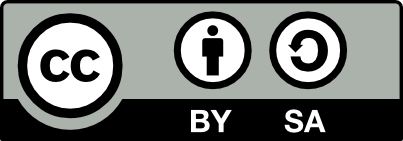 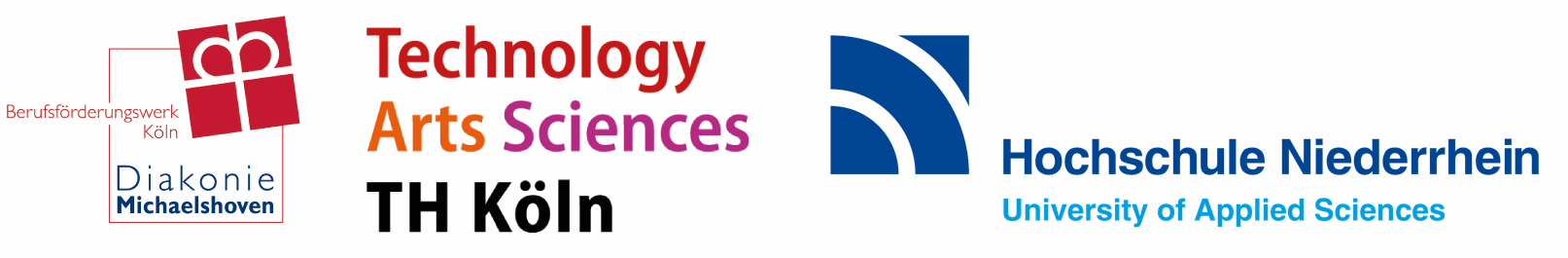 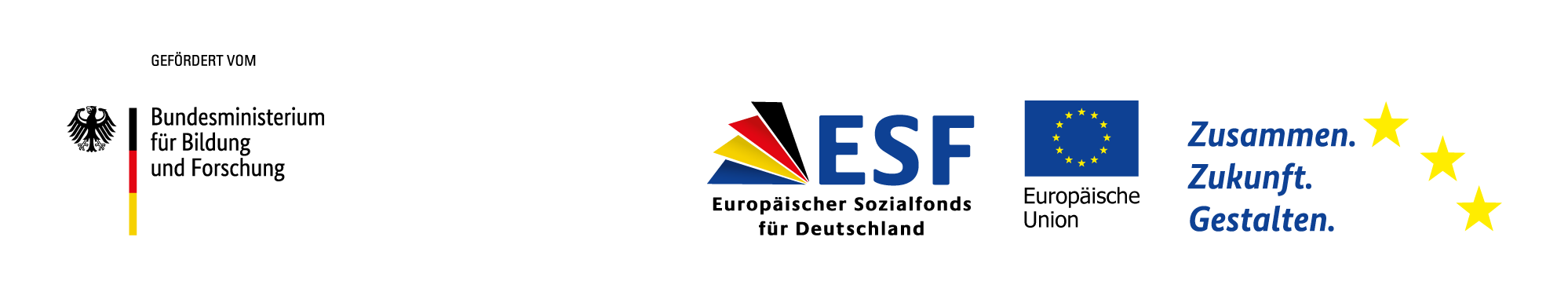